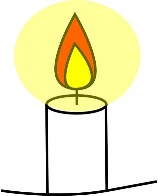 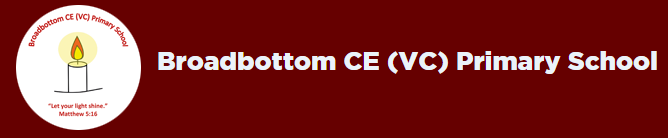 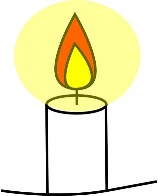 At Broadbottom we aim to:
Educate pupils to have respect and appreciation of all beliefs 

Enable pupils to make reasoned and informed judgements about religios, moral and ethical issues.

Develop resilience and critical thinking skills in pupils to have the courageous advocacy tp challenge injustice at every level including deprivation, disadvantahe and imbalance in our natural world.
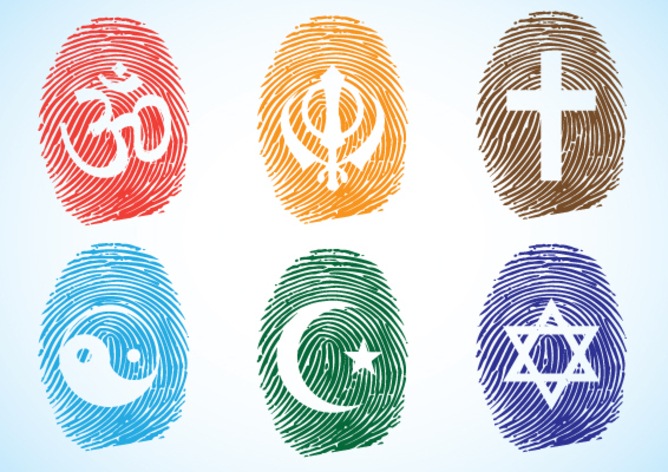 RE gives pupils the opportunity to study a range of religions and worldviews appreciating diversity, continuity and change.
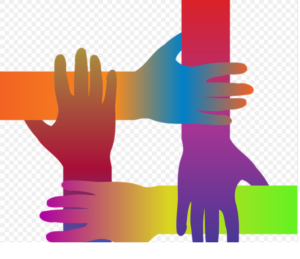 RE develops an understanding of Christianity as a global living faith, explores core belief and critically engages with biblical text
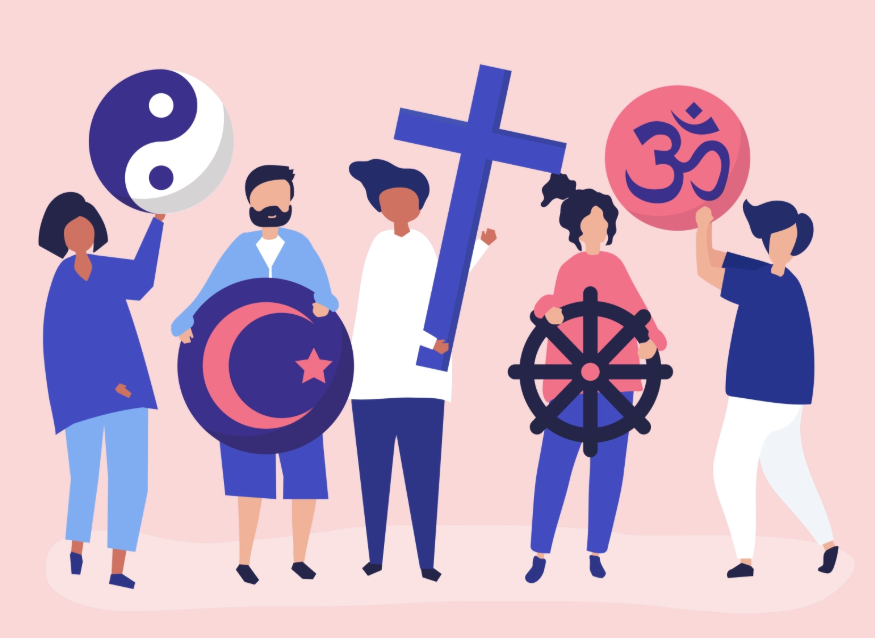 RE engages pupils in challenging questions and purpose raised by human existence and experience.
This Photo by Unknown Author is licensed under CC BY-SA-NC
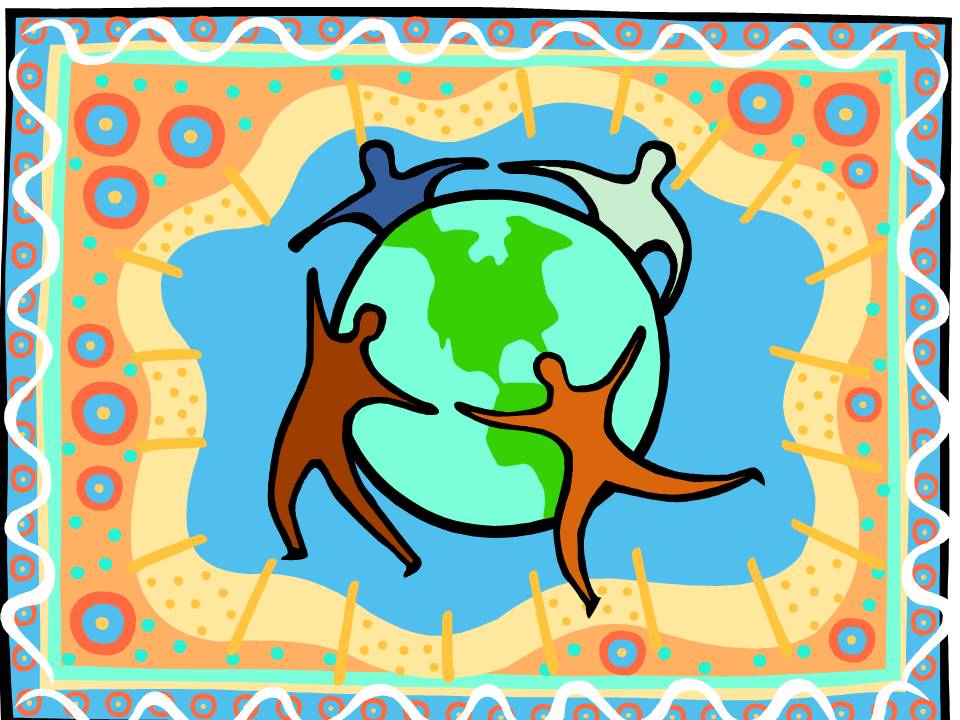 RE helps pupils explore their own religious, spiritual and philosophical ways of living, believing and thinking.
This Photo by Unknown Author is licensed under CC BY-NC-ND
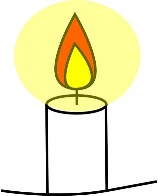